India Routine Immunization & Measles SIA synergiesassessment
Dr. Satish Gupta
Measles Rubella Initiative Meeting
18-19 September 2012
Washington DC
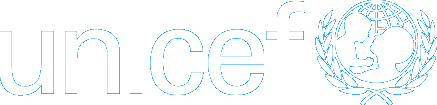 The India Measles SIA
India Technical advisory group on immunizations endorses the following
Delivery of second dose of measles vaccine should be via SIA in states with MCV1 coverage <80% 
Phase 1 SIA
“Pilot” phase
5-10 districts in selected states conducted the SIA
SIA Phase 1 timing:  November 2010 to June 2011
SIA implementation
Health worker training
Occurred 2-3 weeks prior to SIA dates
Length of time to conduct SIA
3 weeks (2 weeks from fixed locations and 1 week within schools)
SIA monitoring
Conducted by National Polio Surveillance Project (NPSP), UNICEF, other organizations
Measles SIA – routine immunization synergies assessment
Assessment objective
Determine the impact of conducting the SIA on the status of routine immunization (RI) services
Assessment partners
GOI, UNICEF, NPSP, MCHIP & CDC 
Assessment methods
Repeatedly measure RI process indicators in 20 selected facilities before, during and after the Phase 1 SIA
Assessment Methods
Location
5 Measles SIA Phase-1 districts of Jharkhand state
Data collection method
UNICEF, MCHIP, NPSP & CDC surveyors conducted health facility staff interviews, record reviews and observations during RI sessions; interviews with district staff
When interviews were conducted
Before campaign:  January 2011
During campaign:  March 2011
After campaign:  November 2011
Same 20 facilities visited each time
Topics covered in assessment tools
Training received on various RI topics
Knowledge of 
measles and measles vaccination
AEFIs
Existence of 
Routine immunization microplans, maps, waste management equipment
Supervisory practices
Vaccination session practices including
Injection safety
Vaccine handling
Waste management
Documentation
Messages to beneficiaries
Number of routine DTP1 and DTP3 doses administered monthly before and after campaign
Data Analysis
Measure any significant changes over time
For indicators which were collected before/during/after or before/after SIA, paired t-tests were used to measure significance
Analysis software:  SAS 9.3
Results:  Indicators which changed significantly* before versus after SIA
Results:  Indicators with high values before SIA which did not significantly change after SIA
High values defined as greater than 75%
Results:  Indicators with low values before SIA which did not significantly change after SIA
Low values defined as less than 40%
Conclusions:  Observed strengths
Significant improvements seen in some indicators after the SIA including
Certain AEFI knowledge, 
Some vaccine handling practices, 
Recording practices

Many areas were strong prior to SIA and remained strong including 
most vaccine handling and safe injection practices,
knowledge of infant eligibility for vaccination
Conclusions:  Observed Challenges
SIA tools and information (example: SIA microplan) infrequently used to improve RI
 
Many areas were weak prior to SIA and remained weak after SIA including:
Weak availability of RI microplans and maps, 
Weak supervision

No change in multiple indicators including:
Dropout rates, 
Number of doses administered,
Conducting RI sessions during the SIA
Recommendations
Some RI indicators may be easier to impact by SIAs
Measles SIAs may be able to make a realistic impact on highly overlapping routine immunization topics such as health worker knowledge of adverse events and vaccine handling

Other RI indicators may be too constrained
Certain RI activities may be hampered by other systematic issues and not possible to positively impact (i.e. RI supervision may not have changed due to lack of funds for transport)

Synergy focal points are needed throughout the SIA process
A “champion” focused on actively ensuring routine immunization strengthening activities occurs during the Measles SIA may be critical to ensuring opportunities for synergy are acted upon
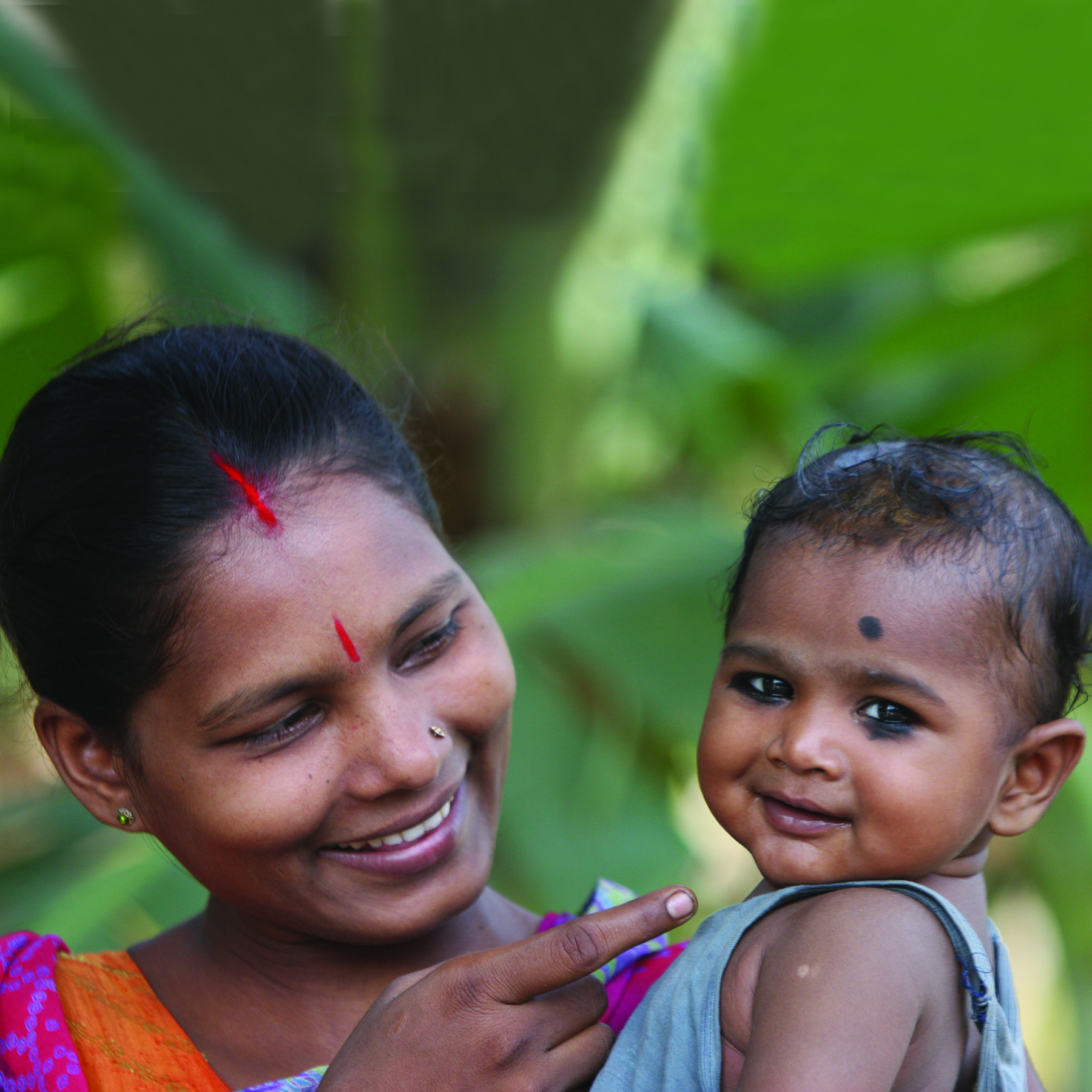 Thank You
You got it!